Understanding Your Transcript
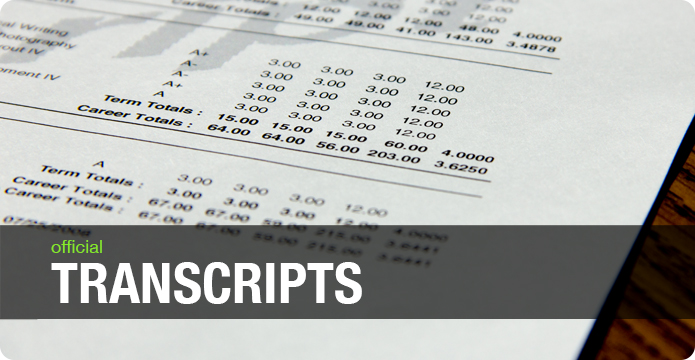 Student will have an official high school transcript at the end of 1st semester (9th grade)
All courses 1st semester=.5 credit (exception-college courses)
All courses 2nd semester=.5 credit
Up to 32 credits can be earned over 4 years
24 required credits to graduate
Cumulative Weighted GPA & Ranking
Cumulative Unweighted GPA & Ranking
Honors courses are not weighted
AP courses are weighted=10 additional points at the end of each semester
Move On When Ready courses are weighted=10 additional points at the end of each semester
Understanding Your Transcript
Understanding Your Transcript
The academic transcript will show student  
           coursework for all 4 years

The transcript will post only semester grades  
          T1 = Semester One, and T2 = Semester 2 grades 

H=Honors Course: AP=Advanced Placement   
          Courses T/TR=Transfer Grades

NGE= No Grade Earned- Appears when the student has not taken the EOC test for the corresponding course. 

 Graduation Requirements/Progress  - will be 
           monitored by you & your counselor-so keep 
           track of what you need to take!

 Cumulative Data – All your credits are added, 
            your semester grades are averaged , and you are
            ranked amongst your classmates here.
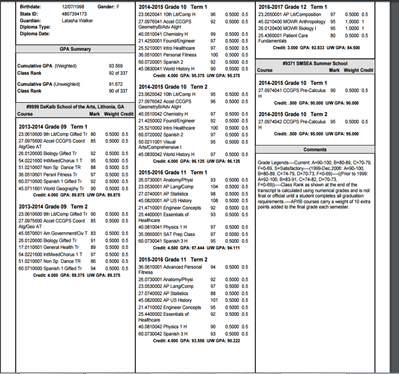 Your Name
Date of Birth
Guardian
Address
Understanding Your Transcript
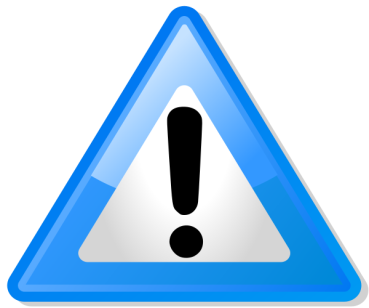 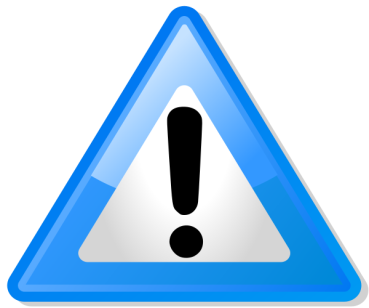 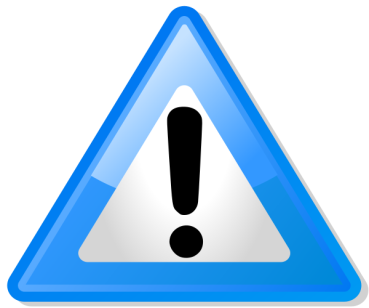 Important to Know

 Colleges will first look at overall GPA – students must study hard to raise your grades!

 Colleges will next look at the rigor/difficulty of classes – students  challenge themselves!

 Colleges will  look for patterns/improvements – so continue to get better!

 Students are more than a transcript – get involved in extracurricular activities so that colleges can
            see involvement on campus, leadership, teamwork, dependability, etc.

 Failures are NOT replaced when students do recovery work, they still remain on the transcript, so
            encourage them to do all the right things to never get one in the first place!
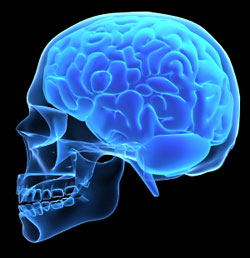 Calculate My GPA
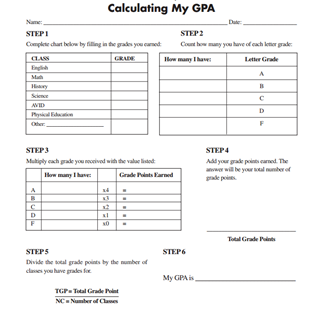 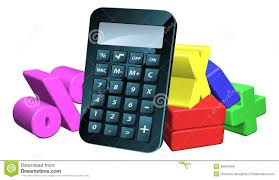 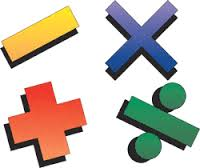 www.parchment.com